Stamps
Requirements
The first stamp will be a symbol or logo of who you are, or your signature.
Must be able to hold in hand easily without discomfort.
Will need to be done in mirror image of your actual design.
Must be at least the size of a quarter
Must be used on every project
Darby Huffman; Port Townsend, Washington
Tamela Wells
Carolyn and Dave Good
Tristan Mardell
Darby and Phoebe of Daily Bird Pottery
Rolling Stamp
Must go all the way around the coil
Must be carved fairly deep
Can use any tool to create design
Must be cleaned up well
Needs to be at least 4” long
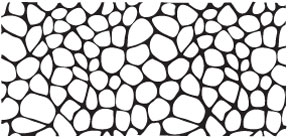 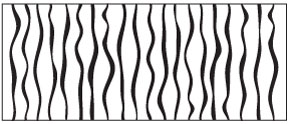 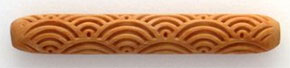 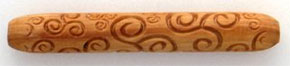 http://www.clay-king.com/pottery_tools/mkm_handrollers.html